AGM Presentation 2020
Mackie Cricket Club
Agenda
1. Introductory presentation 2. Passing of minutes from previous AGM 3. Election of Office Bearers 4. Addresses 5. Other business
Successes
1. Building & opening of the electronic scoreboard
2. Girls team
3. Consolidating Veterans and Turf team
4. Proposed renovation of toilets in pavilion
5. Renovation of Coatesville P.S. oval
6. Successful grants
7. Better communications through our social media
8. Highest individual score by a first’s cricketer in an innings was topped
Thanks to (external)
1. NF Comms for installing and servicing electronic scoreboard
2. Support from state and local politicians - Nick Staikos, Meng Heang Tak, Clare O’Neil and Jim Magee
3. Thanks to our sponsors – Bendigo Bank, Bentleigh RSL, Timba Tech, Harris Butchers, Gary Peer, Astoria Honda, VIP Car Care, and others
4. Thanks to the Glen Eira Council for their continued support and future improvements - Susan Cannell, Sarah Stevenson, Rachel Quek, and Jim Magee
5. Michael Jones – Coatesville Primary School
6. Emma Gallagher and others at Cricket Victoria
Thanks to (internal):
5. Ryan Fishlock, Tracey Lockyer & Daniel Murphy for creating the junior team
6. Rosa Gualano for junior grant applications
7. Maria Skondreas – improved social media & comms
8. Arthur Karvellis & Aris Yannakis for Vets
9. Sam Dimopoulos, Chipper & Dale for the Turf team
10. John Park, Graham Ellis & NF Comms for organising scoreboard
11. Ian Isaacs, Mikel Guyetsky & John Tantram  - effective communication with council
12. Ryan, Dave Douglas, Nick Suppree & John Tantram – uniforms
13. Nipun for his work with the juniors
14. Darren Fennell for his work with Bunnings.
15. Any one else not mentioned
Challenges:
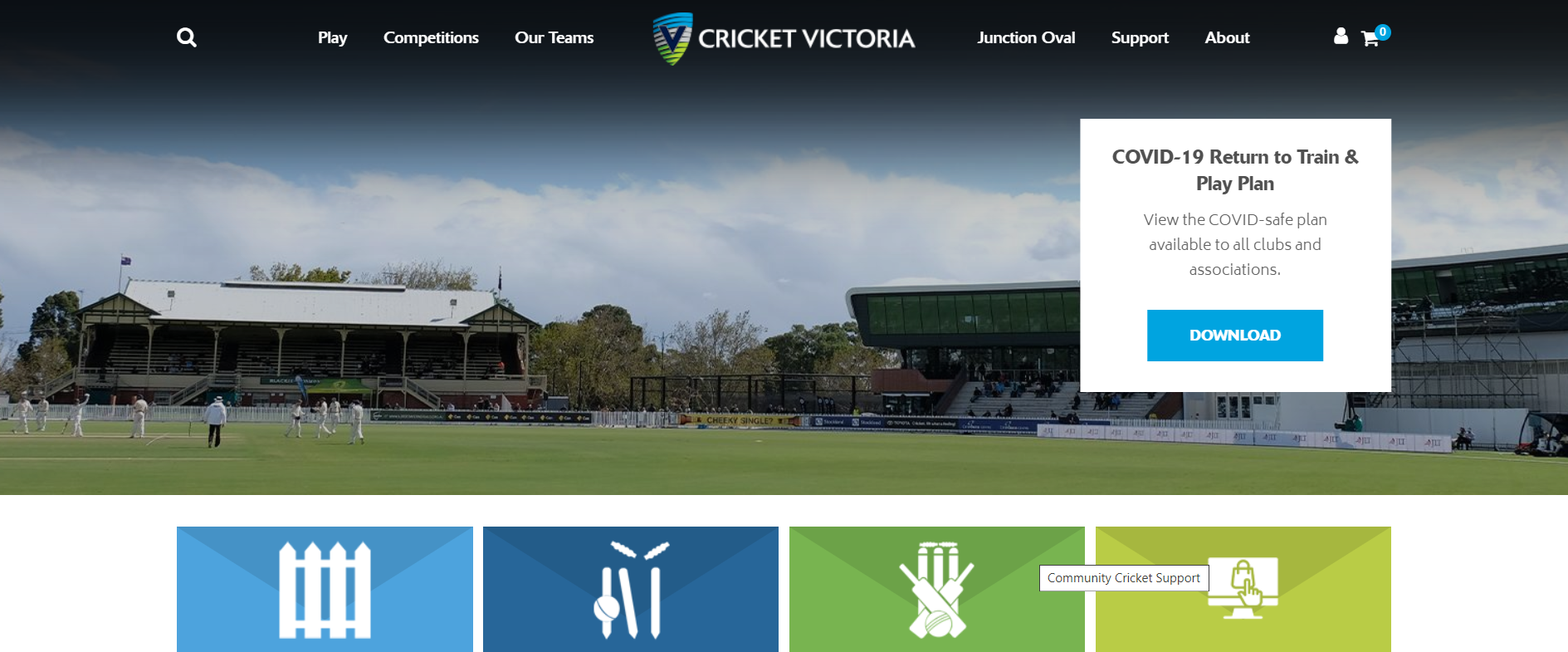 1. Back to Cricket
- Complying with Covid-19 provisions
- SECA Seniors – Nov 14
- SECA Juniors - ?
- ISEC Juniors – Nov 13-15 Weekend
- AGCC - Nov 13-15 Weekend
- Cricket Victoria website for updates

2. Revision of Strategic plan
- where do we want to be 2025?
www.cricketvictoria.com.au
Organisation
Executive Committee

- President – John Tantram
- Vice President - Senior Cricket, including Vets & Turf – sub-committees – Dale Park
- Vice President - Junior Cricket, including Female Cricket – sub-committees – Ryan Fishlock
- Treasurer – sub-committees – John Park
- Secretary – sub-committees – Michael Pahoff
Vision Statement
Motif – R.E.S.P.E.C.T.
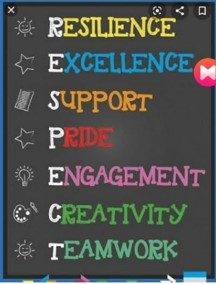 Resilience
Excellence 
Support 
Pride 
Engagement 
Creativity, and 
Teamwork